Les personnages du spectacle  CLEA
Sommaire:
Les dieux                         Les Sirènes 
 Ulysse et sa famille           Les prétendants
Les Compagnons d’Ulysse         Le Cyclope
Circée                               Calypso
Les Sirènes
Personnages mi-femme mi-oiseau ou poisson. Dans un des tableaux, elles essayent d’envouter les compagnons.

Comédiennes:
Nina, Léa, Marilyne, Elizabeth et Patricia.
retour
Ulysse et sa famille
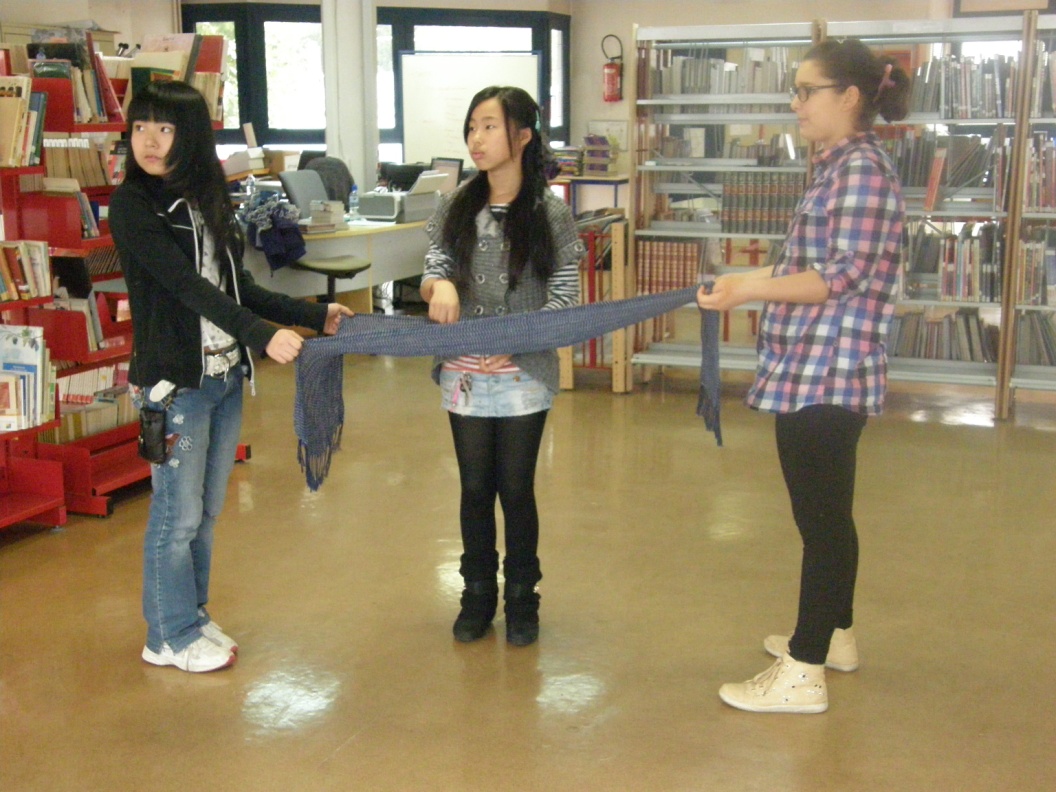 Pénelope
Est la femme d’Ulysse et l’attend fidélement

Comédiennes: Hosanna, Maryline et Elizabeth
Télémaque est le fils d’Ulysse lui aussi l’attend

Comédien: Lucas
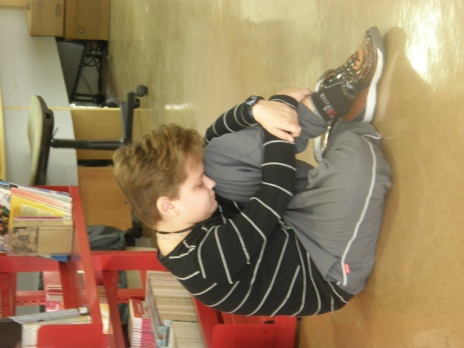 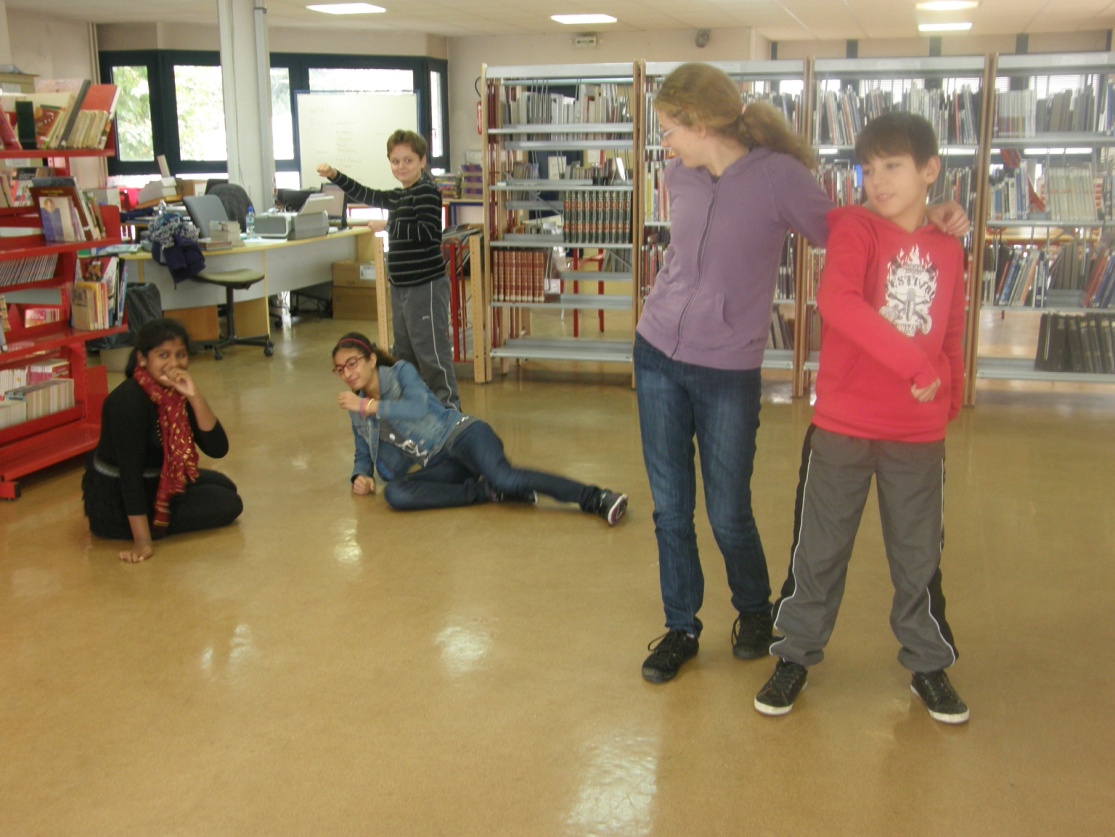 Ulysse est le héro de notre histoire et il est empéché de revenir chez lui

Comédiens: Claudio, Ali et Mustapha
retour
Les prétendants
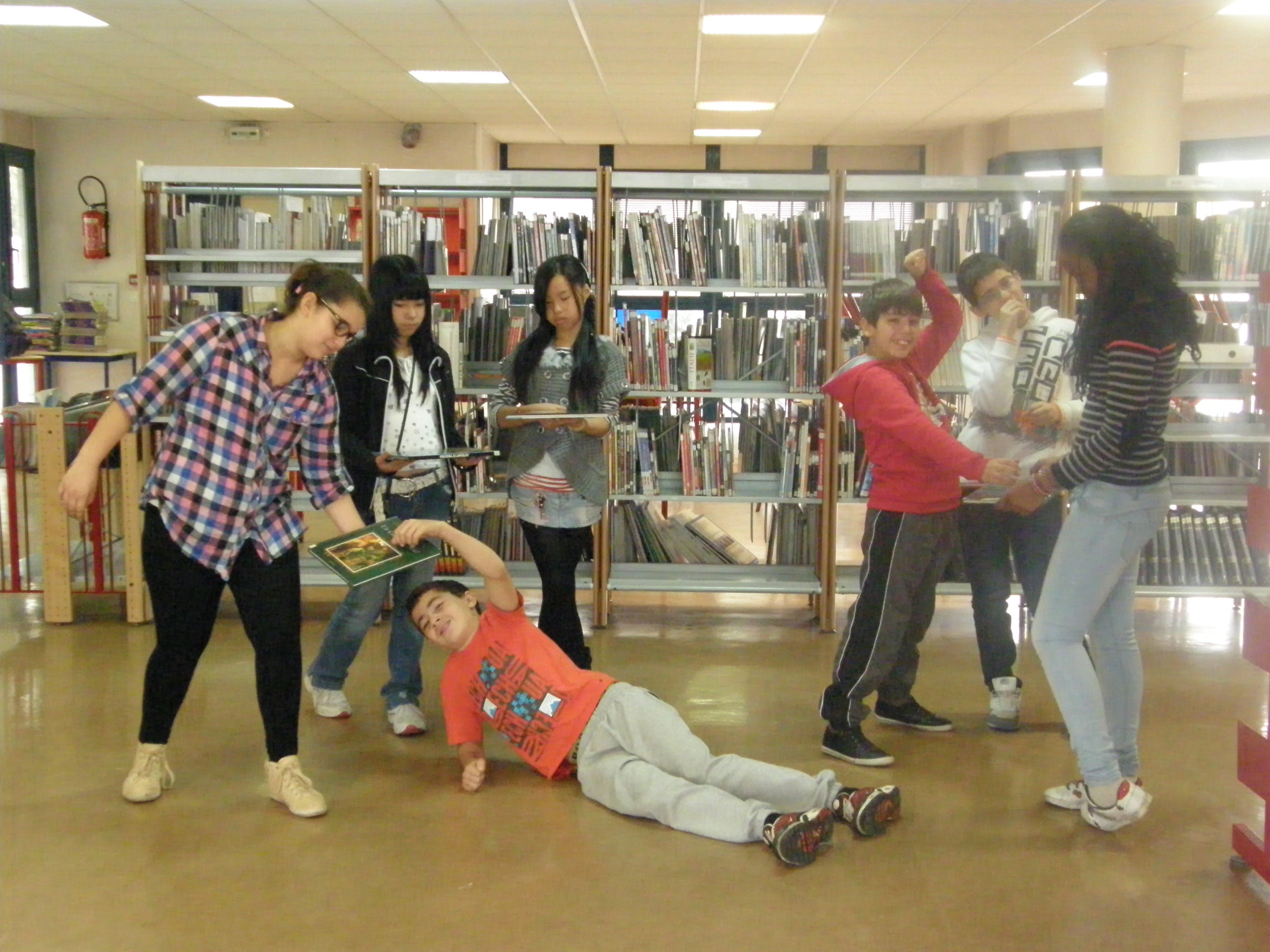 Ce sont des hommes qui veulent se marier avec Pénelope pour s’approprier son domaine et son argent

Comédiens:Bryan, claudio et Idriss
retour
Les compagnons d’Ulysse
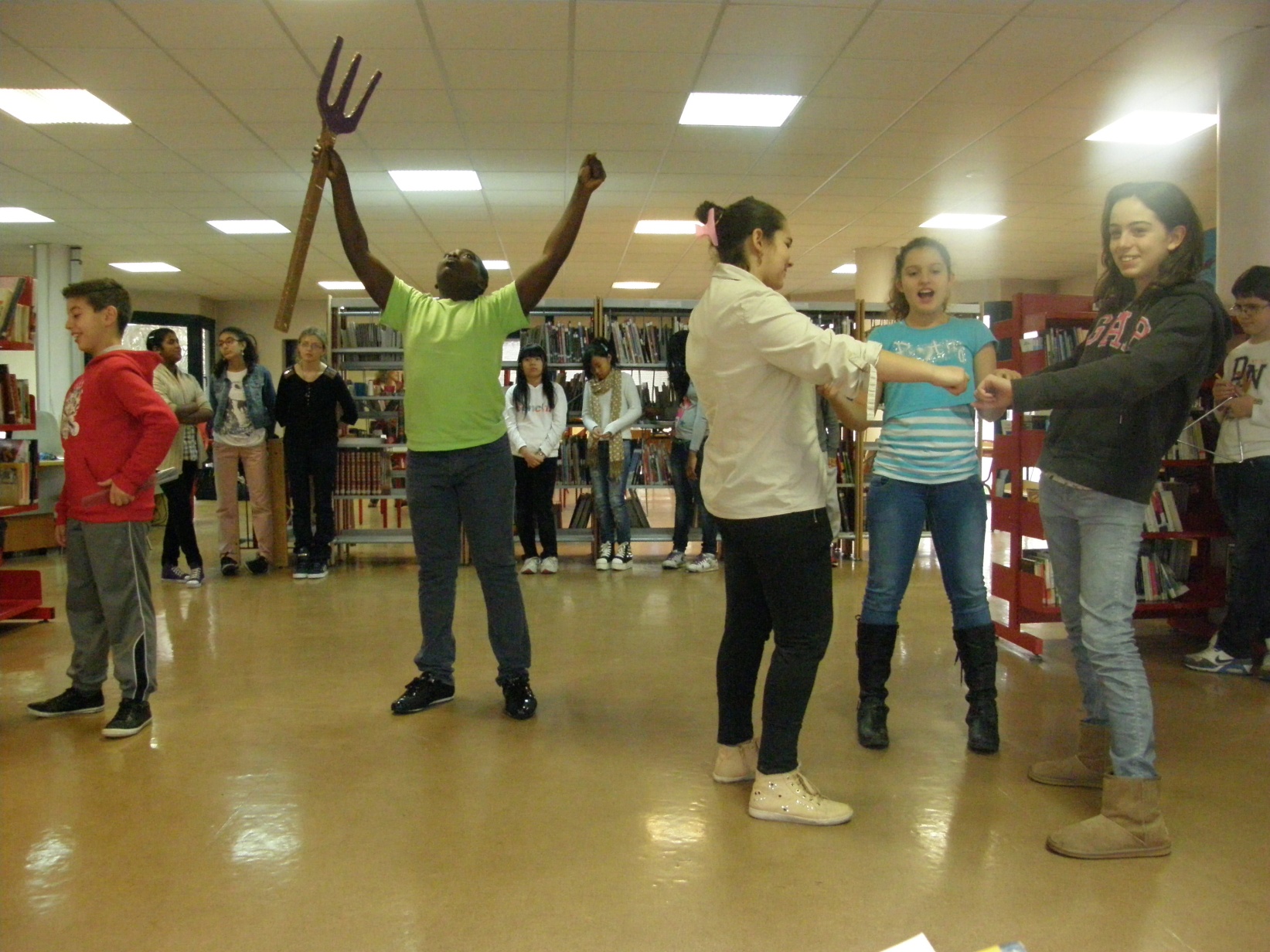 Ils accompagnent Ulysse dans son voyage

Comédiens:Tout le monde
retour
Le Cyclope
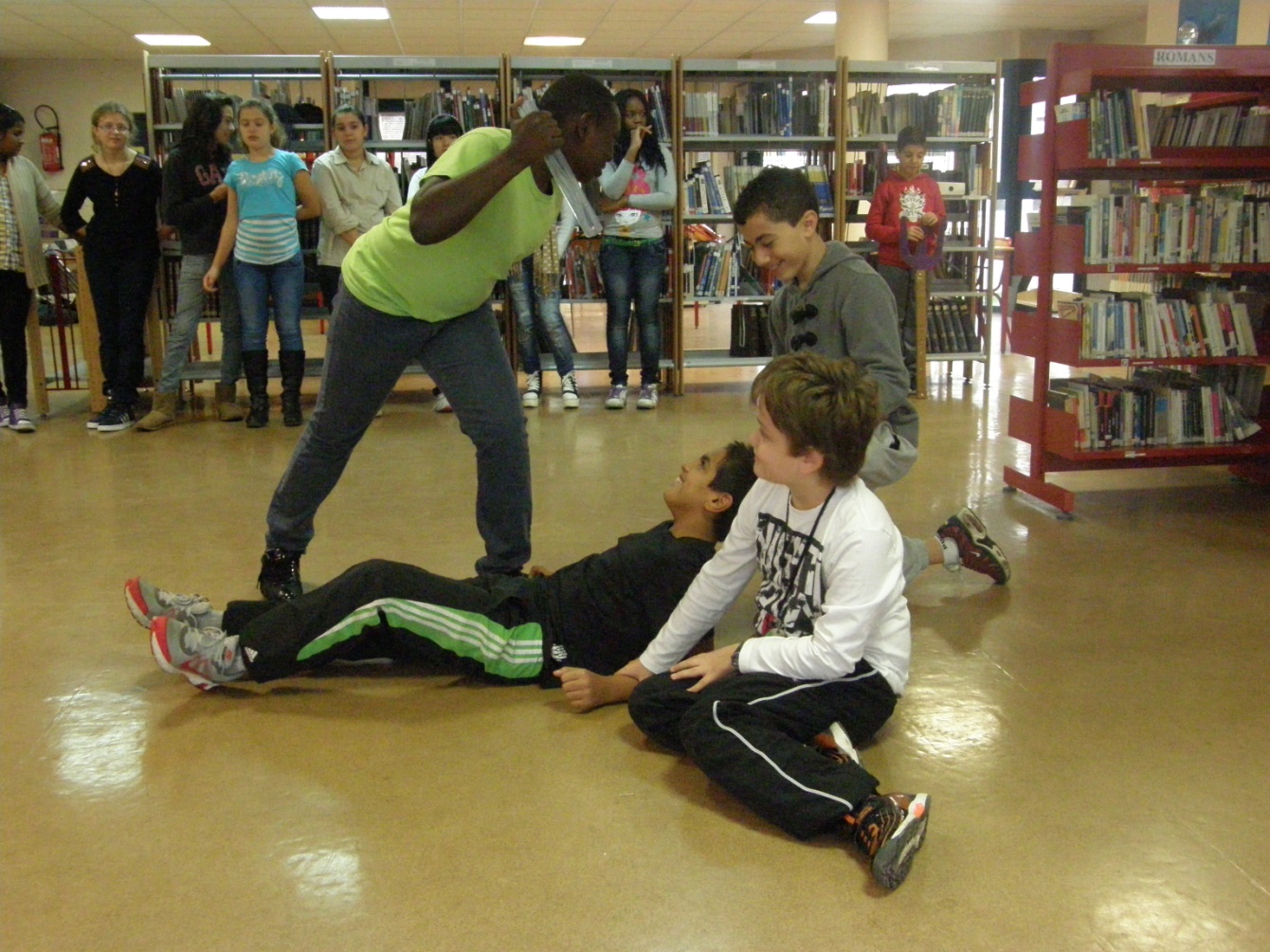 C’est le fils de Poséidon, il se fera crever l’œil par Ulysse.

Comédien: Ali
retour
Circée
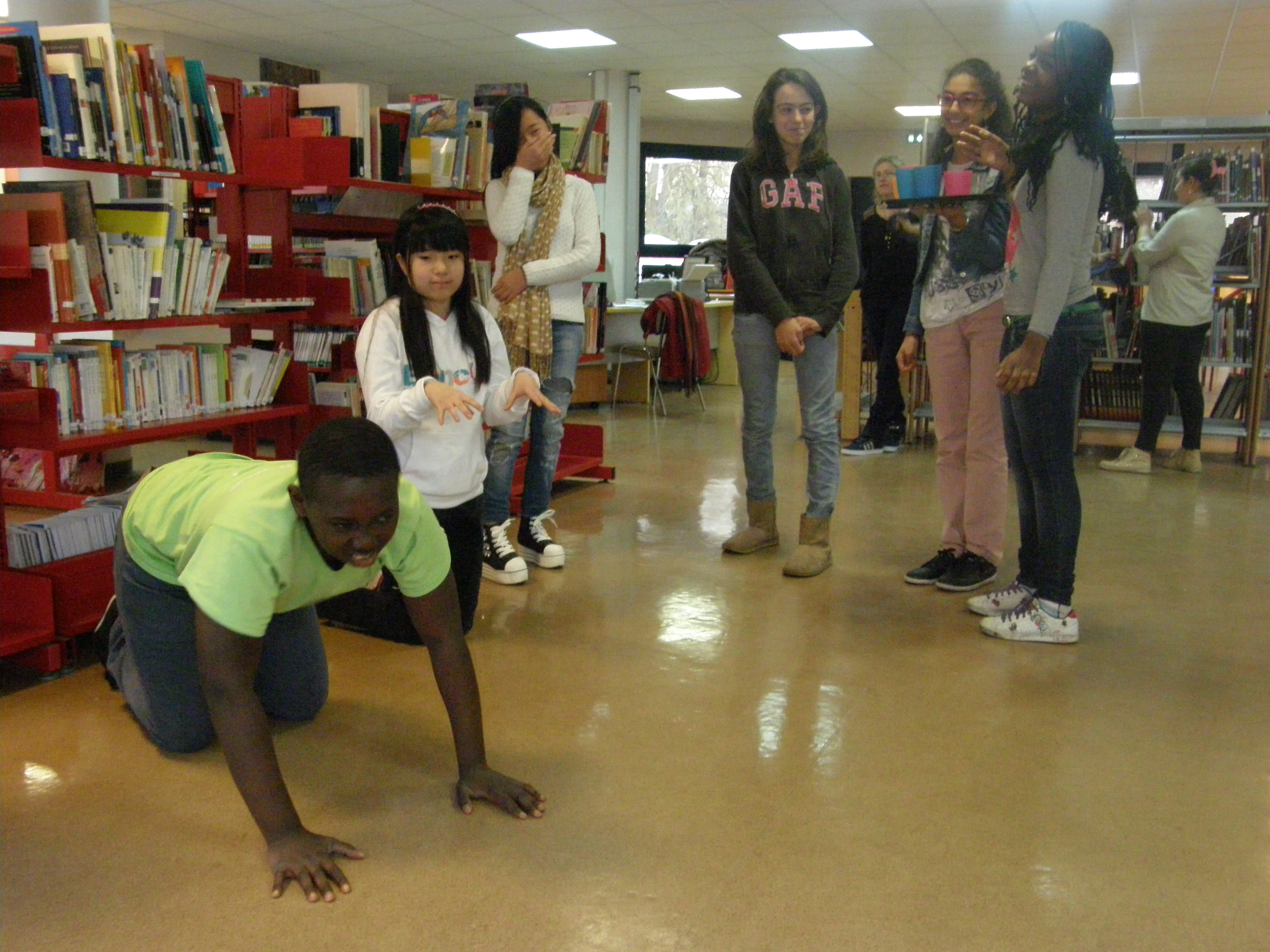 C’est une magicienne représentant la lune, elle essaie d’empoisonner Ulysse et ses compagnons.

Comédienne: Jumana
retour
Calypso
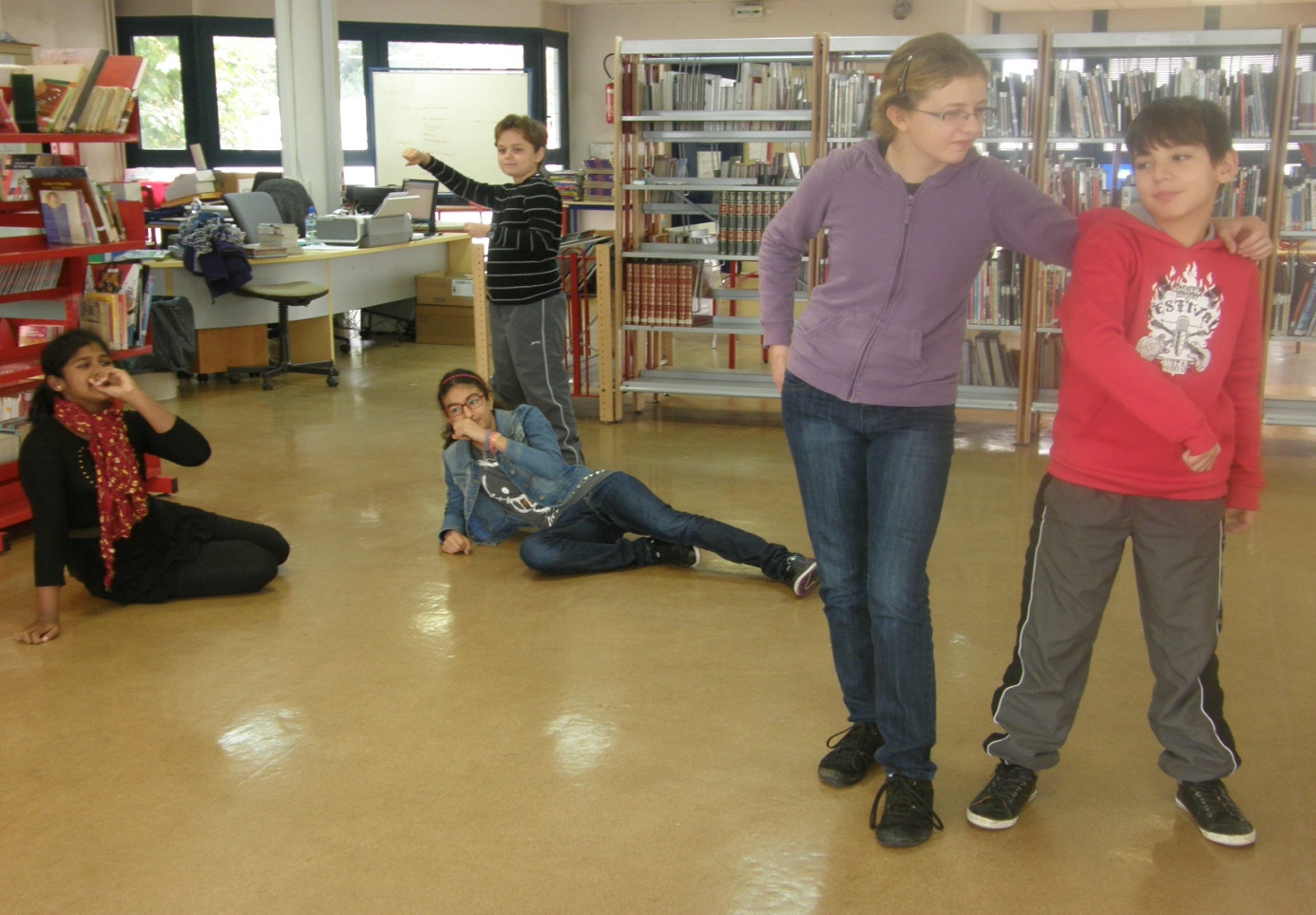 C’est une nymphe, elle tombe amoureuse d’Ulysse et tente de le retenir sur son île.

Comédienne: Marie
retour
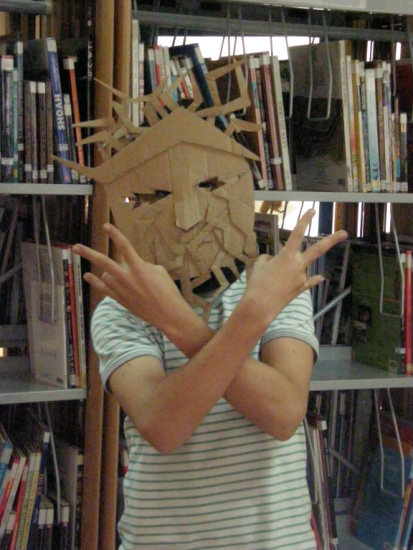 Les Dieux
Poséidon                  Athéna
Artémis                    Aphrodite
Zeus                         Hermès
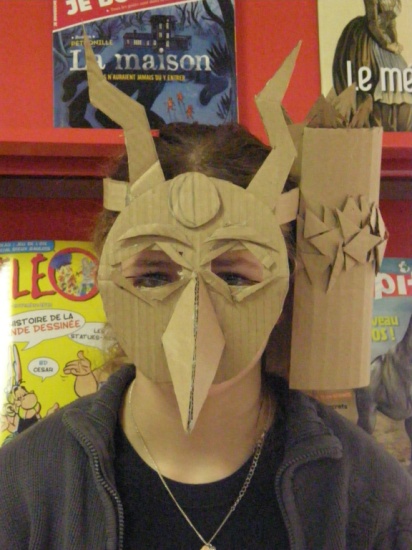 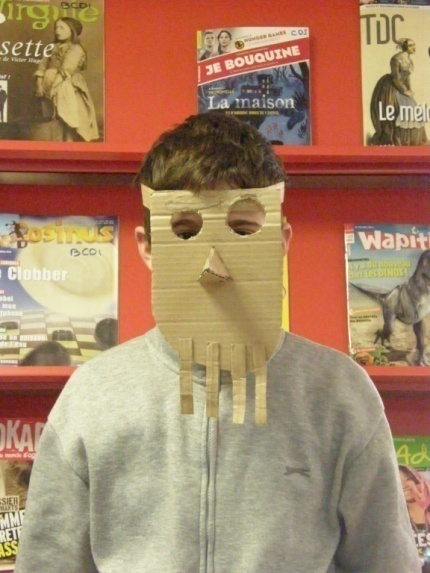 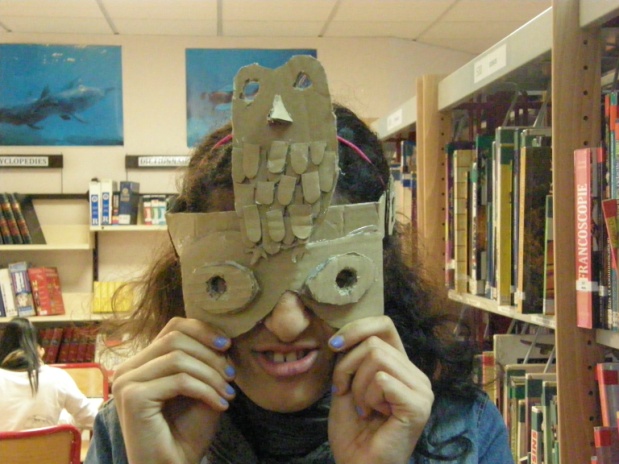 retour
Poséidon
C’est le dieu de la mer; il veut qu’Ulysse ne retrouve pas son pays et sa famille, car il a tué son fils le Cyclope.


Comédiens:
Mustapha et Bryan
retour
Athéna
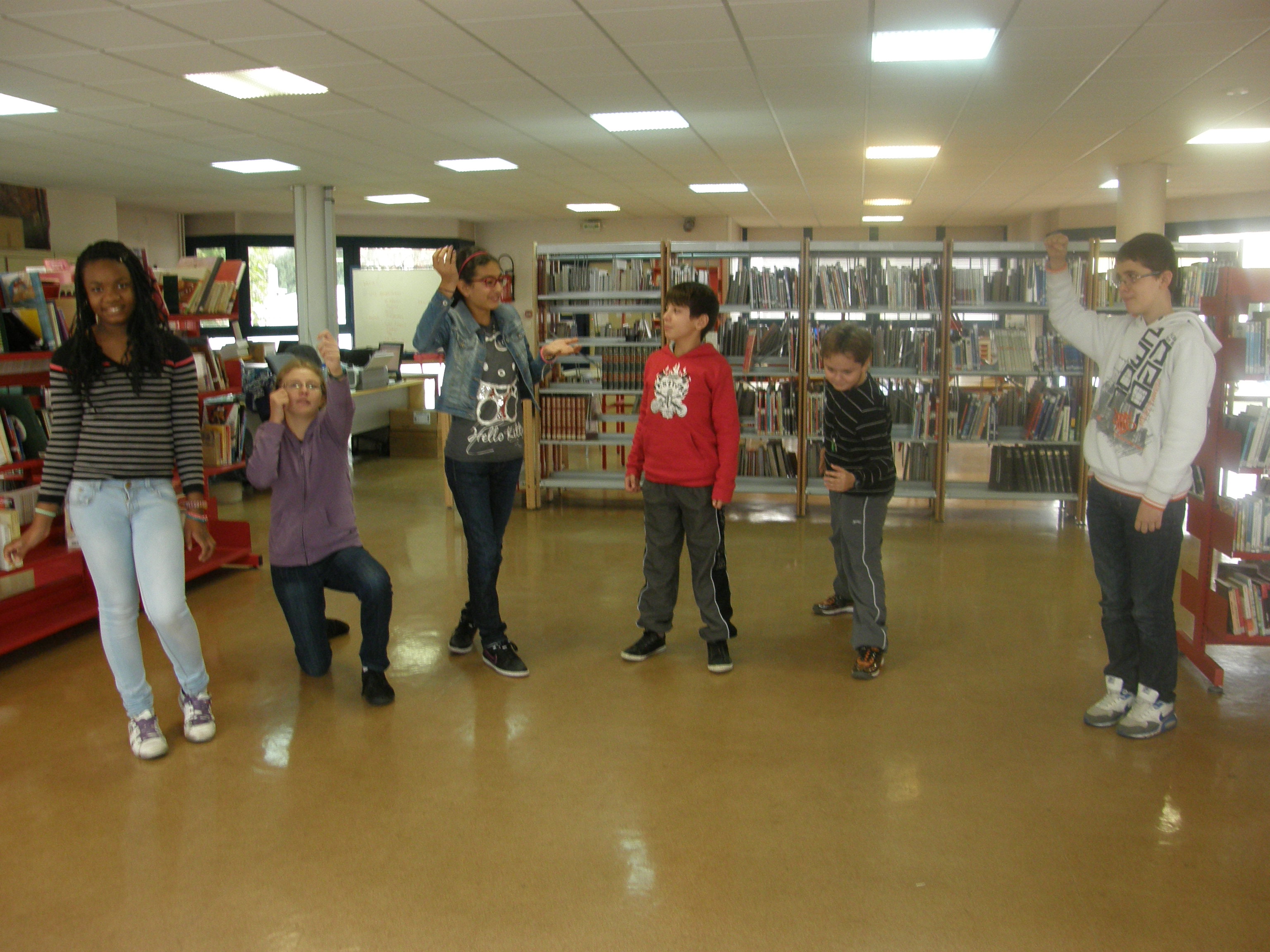 C’est la déesse de la guerre et du savoir, elle est favorable au retour d’Ulysse dans sa famille.


Comédienne:
Jumana
retour
Artémis
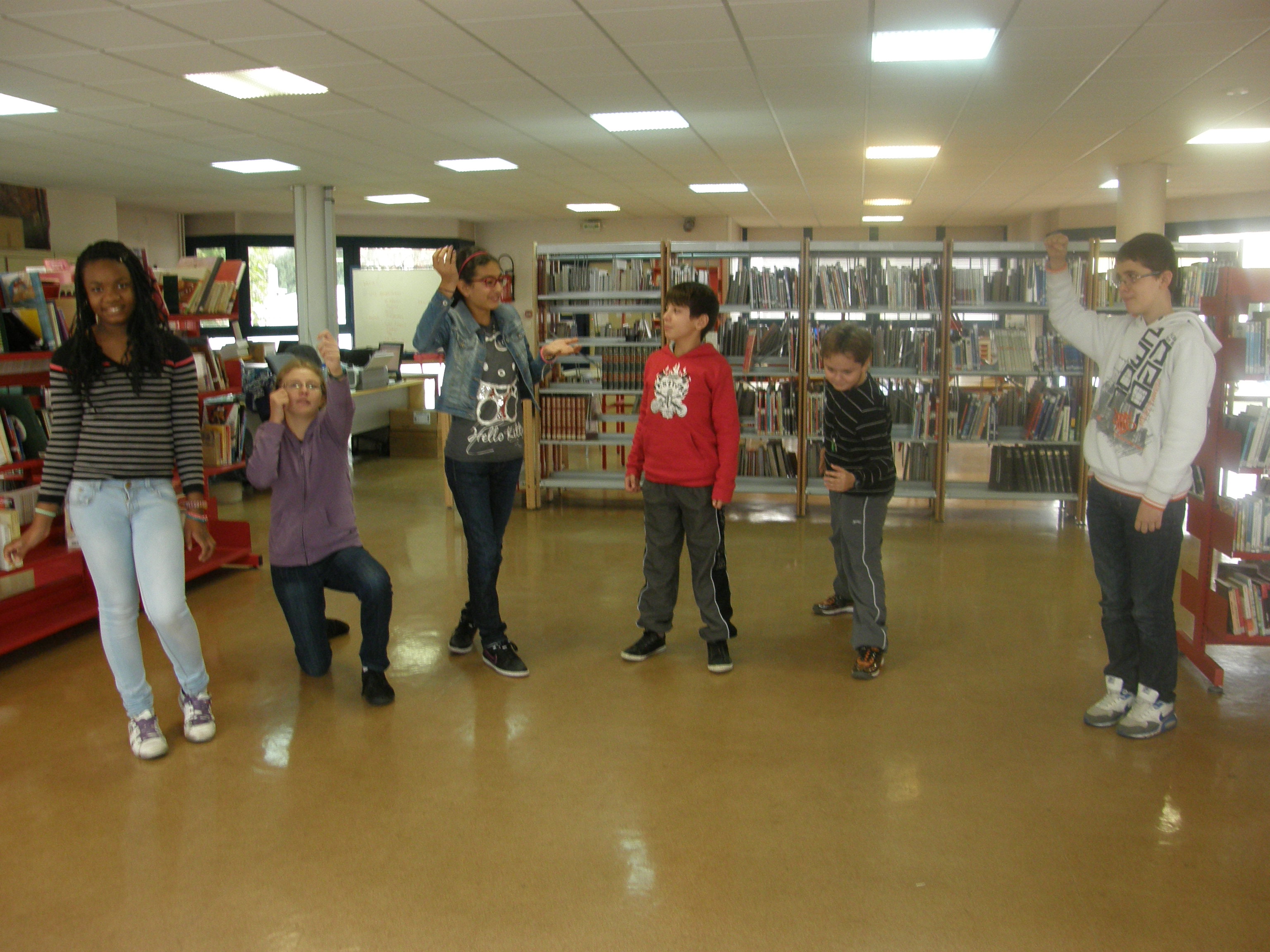 C’est la déesse de la chasse.
Elle n’est que « figurante » dans cette histoire.

Comédienne:
Marie
retour
Aphrodite
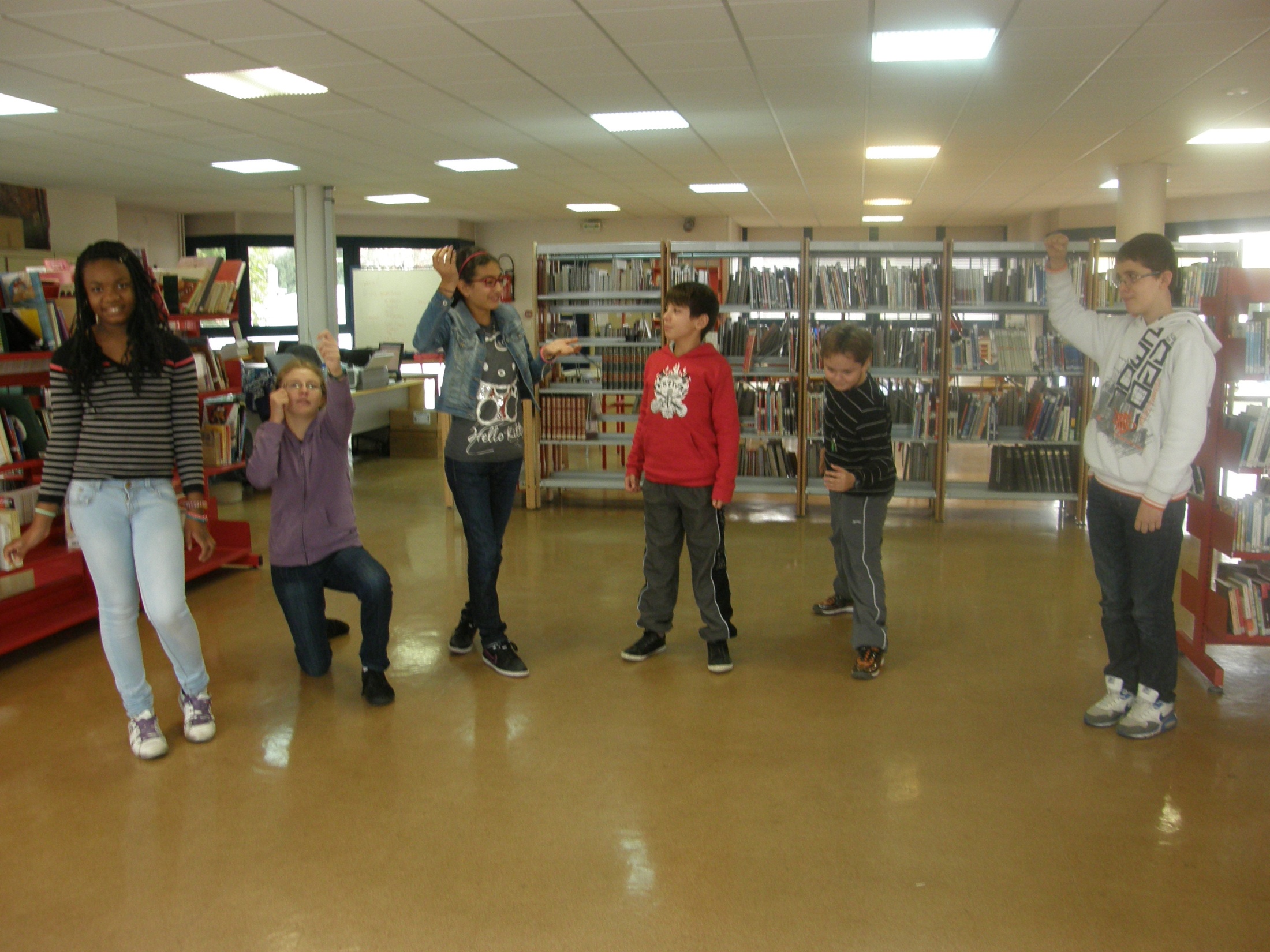 C’est la déesse de l’amour.
Elle n’est que « figurante »dans cette histoire.

Comedienne:
Patricia
retour
Zeus
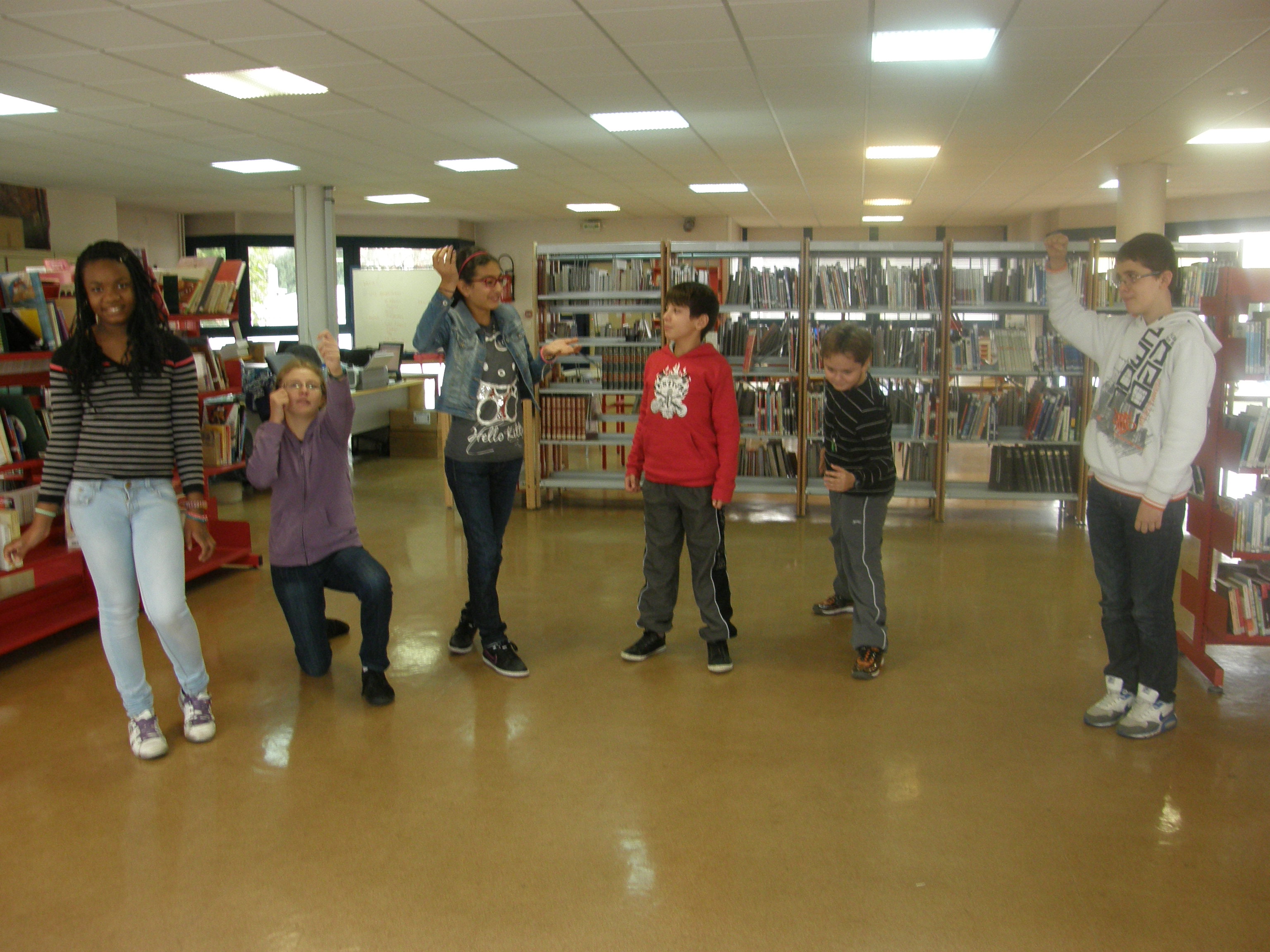 C’est le dieu des dieux et de la foudre
Il donnera raison à Athéna.

Comédien:
Claudio
retour
Hermès
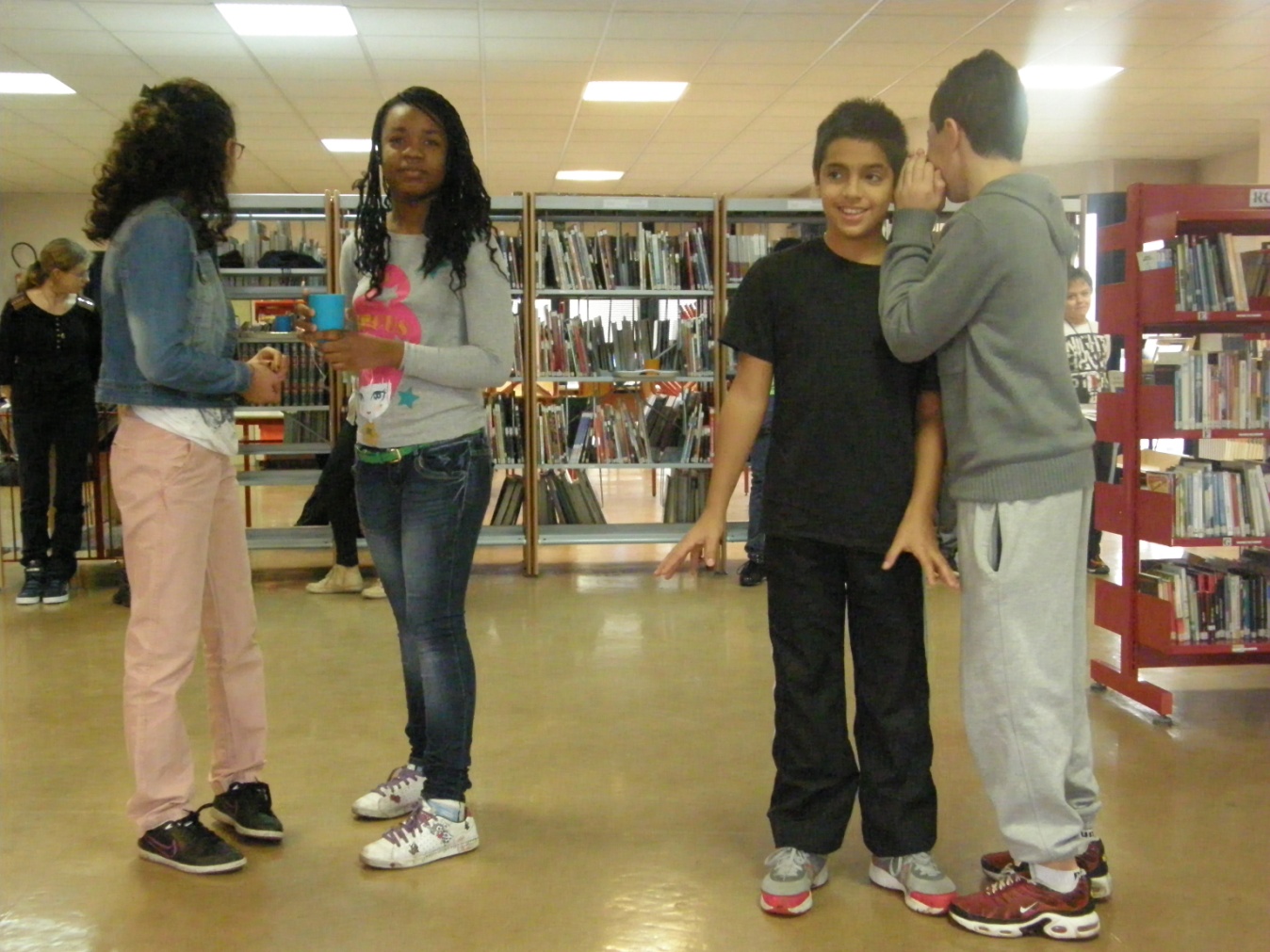 C’est le messager des dieux et le dieu des voleurs, il aidera Ulysse.

Comédiens:
Lucas et Idriss
retour